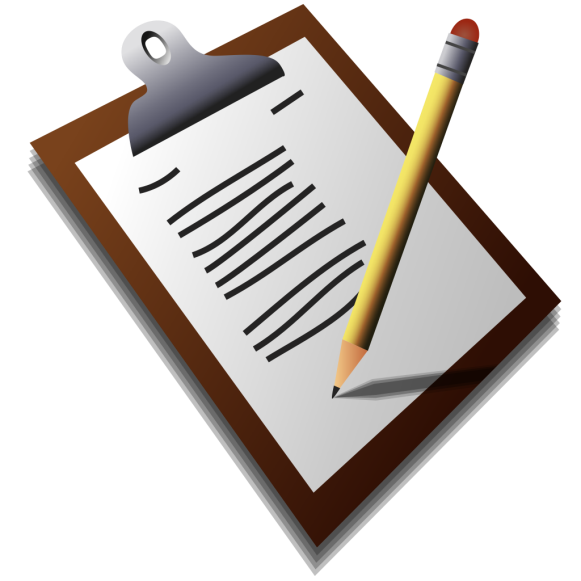 Southeast For-HireIntegrated Electronic Reporting
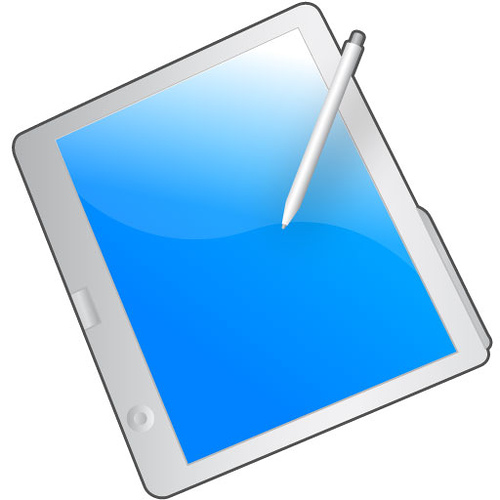 Nick Farmer, Ph.D.
Southeast Regional Office
FOR-HIRE
LOGBOOK
SEFHIER
South Atlantic
Fishery Management Council
February 20, 2018
SEFHIER Structure
Implementation Team:
53 individuals representing Council staff (SAFMC, GMFMC, MAFMC), Gulf States MFC, ACCSP, HMS, SEFSC, NEFSC, GARFO, SERO, NOAA GC, HQ, MRIP, Strategic Planner
Subgroups:
Data Housing
Minimum Standards 
Survey Design 
Compliance Enforcement 
Outreach & Education 
Program Management and Budget
U.S. Department of Commerce | National Oceanic and Atmospheric Administration | NOAA Fisheries | Page 2
Implementation Team Meetings
Information gathering, group discussion
Presentations:
National Overview of ER
iSnapper
LGL TX Charterboat
CLS America
ACCSP eTrips
SAFMC Pilot
SEFSC Shrimp eLB
GARFO eVTR
HMS eDealer
HMS recReporting
For-Hire Electronic Logbook Pilot Study in the Gulf of Mexico
SCDNR Charterboat Logbook Reporting Program
U.S. Department of Commerce | National Oceanic and Atmospheric Administration | NOAA Fisheries | Page 3
Data Housing (2 meetings)
Access
Minimum Standards / API
Adaptability
Integration with other data streams
Staffing needs
Funding needs

SELECTED:
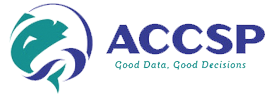 U.S. Department of Commerce | National Oceanic and Atmospheric Administration | NOAA Fisheries | Page 4
[Speaker Notes: 1.	No additional federal funding required
2.	No additional federal staff required
3.	Flexibility to make timely program changes to adapt to implementation challenges or changing conditions
4.	Good back-up system
5.	Long-standing working relationships with states; SAFMC, SERO, SEFSC are all ACCSP member organizations
6.	ACCSP is already housing some for-hire data from the southeast, e.g. South Carolina pilot project and headboat survey
7.	ACCSP is transitioning to house vessel trip report data from NMFS-GARFO
8.	ACCSP is developing integrated fishery reporting and unique trip identifier capabilities in SAFIS
9.	Less frequent interruptions in service]
Minimum Standards (1 meeting)
Focused on minimum standards for data transmission from user to agency.  
SEFHIER will generate:
White Paper on Location Devices (drafted)
Codified Regulations (drafted)
Technical Guidance Document (for SERO site)
Type Approval List for hardware  
These will borrow heavily from work already accomplished in other regions.
U.S. Department of Commerce | National Oceanic and Atmospheric Administration | NOAA Fisheries | Page 5
[Speaker Notes: SERO will issue regulations and have technical guidance online for standards for data transmission to meet ACCSP API requirements and data confidentiality standards.  White paper is in draft form.]
Survey Design (4 meetings)
Goals: 
Provide data that are more robust and timely than those delivered by the MRIP Charter Survey
Integrate with existing programs (SRHS, HMS, MRIP, etc.)
General categories:
Elements
Validation
Integration
Calibration
U.S. Department of Commerce | National Oceanic and Atmospheric Administration | NOAA Fisheries | Page 6
[Speaker Notes: draft white paper distributed to SEFSC/OST for review, with follow-up meeting scheduled.  MRIP consultants will help finalize statistical design.]
Survey Design: Elements
Consistency with fields collected by other surveys
Quick to complete
Critical elements only
Dynamic elements every trip, more static elements via occasional random selection
U.S. Department of Commerce | National Oceanic and Atmospheric Administration | NOAA Fisheries | Page 7
Survey Design: Validation
Self-reported data must be validated to be useful
Dockside validation to verify catch and effort must be independent of vessel trip reports
Dockside biological sampling to get length and weight data, age data (otoliths), and reproductive parameters (gonads)
At-sea validation sampling would be useful for validating discards but is burdensome and expensive
Compliance monitoring to estimate non-reporting rates
U.S. Department of Commerce | National Oceanic and Atmospheric Administration | NOAA Fisheries | Page 8
Survey Design: Integration
Consistency between regions and across programs to reduce angler burden and streamline data collection
Avoid double-counting and duplication of effort
Coordinate with existing surveys including LA and TX, if possible
Trip Management System is critical design element
U.S. Department of Commerce | National Oceanic and Atmospheric Administration | NOAA Fisheries | Page 9
Survey Design: Calibration
SEFHIER will need to run concurrently with existing surveys for a minimum of three years to allow calibration to existing surveys
Failure to calibrate may reduce SEFHIER utility for stock assessments
Calibration will require duplication of effort and additional expense for captains and samplers
Partnerships with States will be critical design element
U.S. Department of Commerce | National Oceanic and Atmospheric Administration | NOAA Fisheries | Page 10
Compliance/Enforcement (2 meetings)
Timeliness – automated
Non-reporting – partially automated
Cross-reference no-fishing reports and logbooks
Follow-up on intercepts not associated with eLogbook report
Penalties (Delayed Permit Renewal, Summary Settlements)
Rewards (List of Compliant Vessels?)
U.S. Department of Commerce | National Oceanic and Atmospheric Administration | NOAA Fisheries | Page 11
[Speaker Notes: draft white paper distributed to SEFSC/OST for review, with follow-up meeting scheduled.]
Compliance/Enforcement: Lessons Learned
Staff intensive
Partner with states
Include all relevant federal offices (SFD, SEFSC, GC, OLE, Permits)
Automate whenever possible
Outreach: 
Early, often, and clear explanation of requirements and consequences
Training is needed for program implementation and compliance
Phase-in may help implementation and compliance
Good, ongoing communication among staff, captains, and vessels owners is critical
Compliance protocols should be established from the start, including;
Permit holds & sanctions
Permit renewal is a somewhat ineffective compliance point because reports may not be submitted until the permit is renewed.
Coordinate with GC and OLE to determine chain of custody / law enforcement requirements, especially where 3rd party vendors involved
U.S. Department of Commerce | National Oceanic and Atmospheric Administration | NOAA Fisheries | Page 12
Outreach/Education (1 meeting)
~3000 new participants in logbook program
Outreach critical
Permit owners
Program requirements, especially WHY?
Information sources
Applications
Personal use
Data and Resource Managers
Enforcement
Dockside Agents
U.S. Department of Commerce | National Oceanic and Atmospheric Administration | NOAA Fisheries | Page 13
[Speaker Notes: White paper drafted, comments due mid-Feb.]
Outreach/Education
Workshops
Webinars
Letters/Emails
Websites
Print Media
Social Media
Industry Organizations
Training Videos
Early Adopters
Dockside
A multi-pronged approach is necessary.  

The best advocates for the program and the best trainers for participants are other fishermen.
U.S. Department of Commerce | National Oceanic and Atmospheric Administration | NOAA Fisheries | Page 14
Program Management/Budget
Meetings will be scheduled after further progress is made in other subgroups.
U.S. Department of Commerce | National Oceanic and Atmospheric Administration | NOAA Fisheries | Page 15
Questions?
nick.farmer@noaa.gov
727-551-5759
U.S. Department of Commerce | National Oceanic and Atmospheric Administration | NOAA Fisheries | Page 16
Regulatory Context
Gulf Council and South Atlantic Council have developed generic amendments to fishery management plans that would require electronic reporting of landings, effort, and economic data by federally permitted for-hire (charter and headboat) vessels.

Gulf Amendment will require all for-hire vessels with federal permits for the Gulf to declare a fishing trip before leaving port and submit an electronic report for each trip prior to the vessel offloading fish.  In addition, the amendment would require vessel operators to have National Marine Fisheries Service (NMFS) approved hardware/software with global positioning system (GPS) capabilities that, at a minimum, archives vessel position data to NMFS.  The GPS portion of the hardware would be permanently affixed to the vessel and turned on, unless an exemption is provided.  
Gulf Charter/Headboat for Reef Fish
Historical Captain Gulf Charter/Headboat for Reef Fish
Gulf Charter/Headboat for Coastal Migratory Pelagic Species
Historical Captain Gulf Coastal Migratory Pelagic limited-access permits.

South Atlantic will require charter vessels with a federal permit for the South Atlantic to submit electronic catch and effort reports weekly on a trip level, but has no declaration or landing notification requirements.  The amendment would also modify the electronic reporting timeline for headboats.  
South Atlantic Charter/Headboat for Snapper-Grouper
South Atlantic Charter/Headboat for Coastal Migratory Pelagic Species 
Atlantic Dolphin/Wahoo open-access permits
U.S. Department of Commerce | National Oceanic and Atmospheric Administration | NOAA Fisheries | Page 17
Data Housing (2 Subgroup Meetings)
U.S. Department of Commerce | National Oceanic and Atmospheric Administration | NOAA Fisheries | Page 18
Data Housing
U.S. Department of Commerce | National Oceanic and Atmospheric Administration | NOAA Fisheries | Page 19
Data Housing
U.S. Department of Commerce | National Oceanic and Atmospheric Administration | NOAA Fisheries | Page 20
Data Housing
U.S. Department of Commerce | National Oceanic and Atmospheric Administration | NOAA Fisheries | Page 21
Data Housing
U.S. Department of Commerce | National Oceanic and Atmospheric Administration | NOAA Fisheries | Page 22